Отчет результатов профессиональной деятельности воспитателя
 МБДОУ д/с №27 г. Зеленогорска
 Н.Г. Петрусевой.
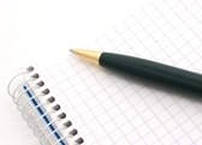 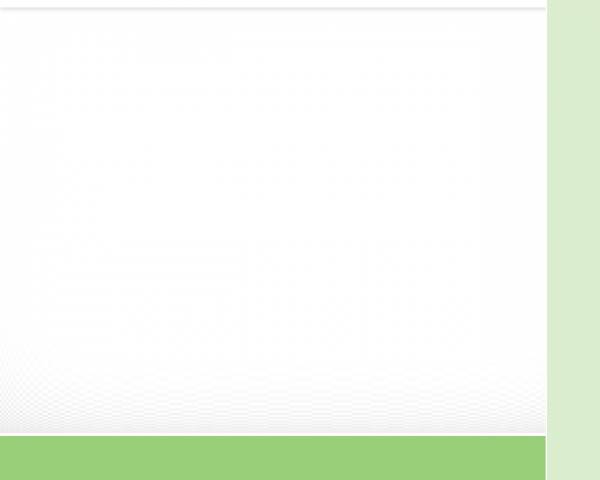 Цели и задачи
Цель моей педагогической деятельности: 
реализация образовательной  программы  детского сада.
 Задачи:
Обеспечить полноценное развитие детей во всех образовательных областях, учитывая в образовательном процессе возрастные особенности и индивидуальные возможности детей.
Развивать элементарные нормы и правила взаимоотношений со сверстниками и взрослыми.
Обеспечить охрану жизни и укрепление психического и физического здоровья детей, в том числе их эмоционального благополучия.
Создать и обогащать предметно-развивающую среду.
Обеспечить психолого-педагогическую поддержку семьи и повысить компетентность родителей (законных представителей) в вопросах развития и образования, охраны и укрепления здоровья детей.
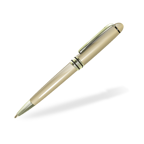 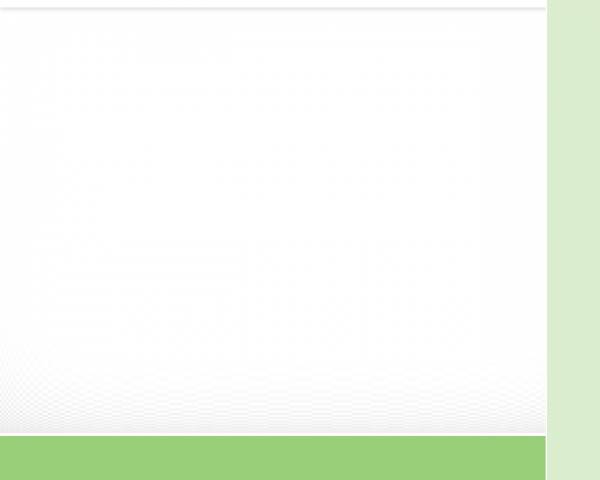 Методы работы
игровые (дидактические игры, подвижные игры, игры-забавы, инсценировки);
словесные (чтение и рассказывание стихов, потешек, сказок, разговор, беседа, рассматривание картинок);
наглядные (показ предметов, игрушек, показ образца, наблюдения, рассматривание живых объектов);      
практические методы (совместная деятельность взрослого и ребенка, выполнение поручений, экспериментирование).
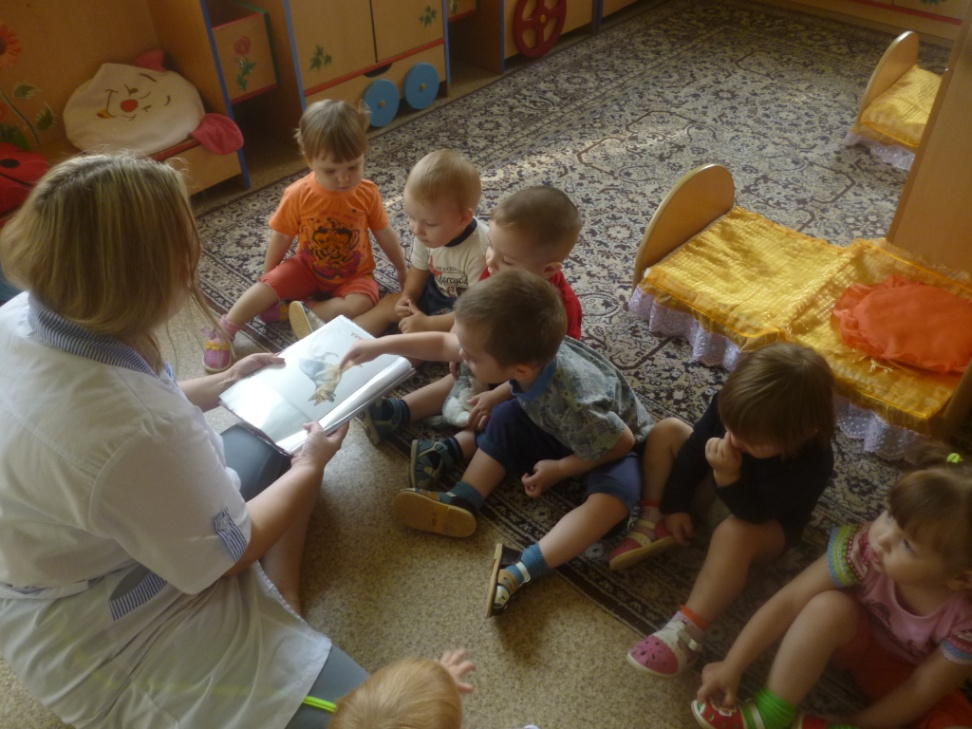 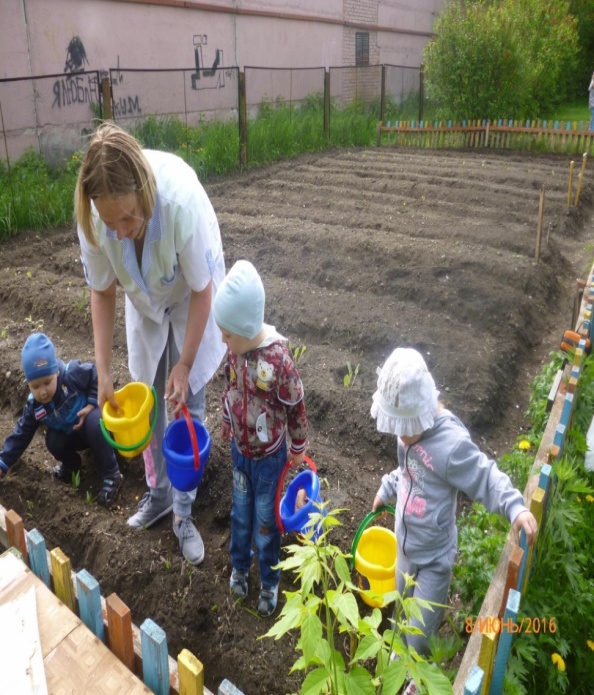 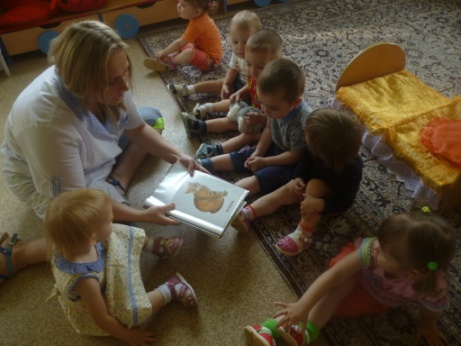 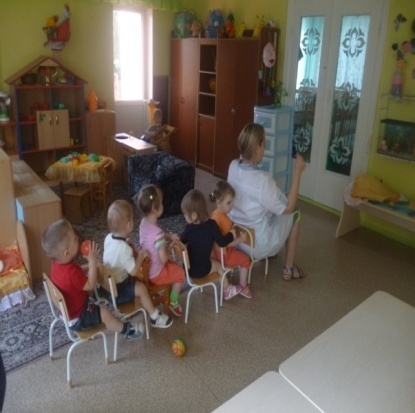 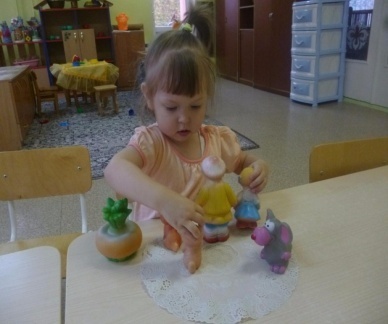 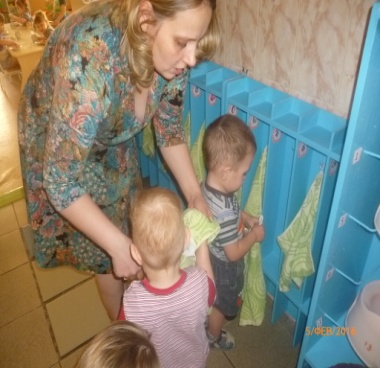 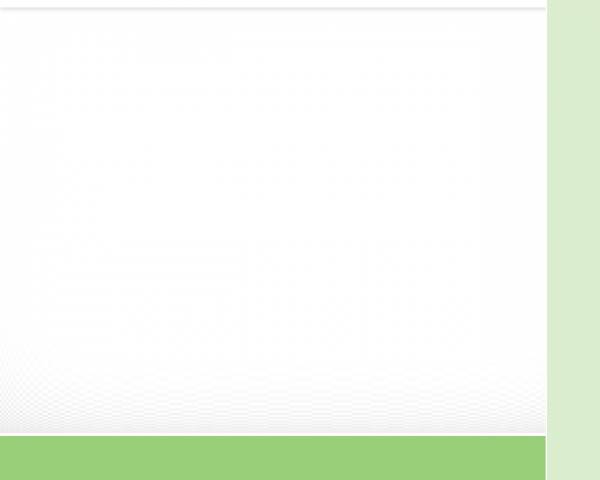 (насыщенная, трансформируемая, полифункциональная, вариативная, доступная и безопасная)
Предметно-развивающая среда
«На развитие личности ребенка влияет не только наследственность и воспитание, но и немаловажное значение играет среда, в которой пребывает ребенок».
Д. Шаттлеворт
Центры активности
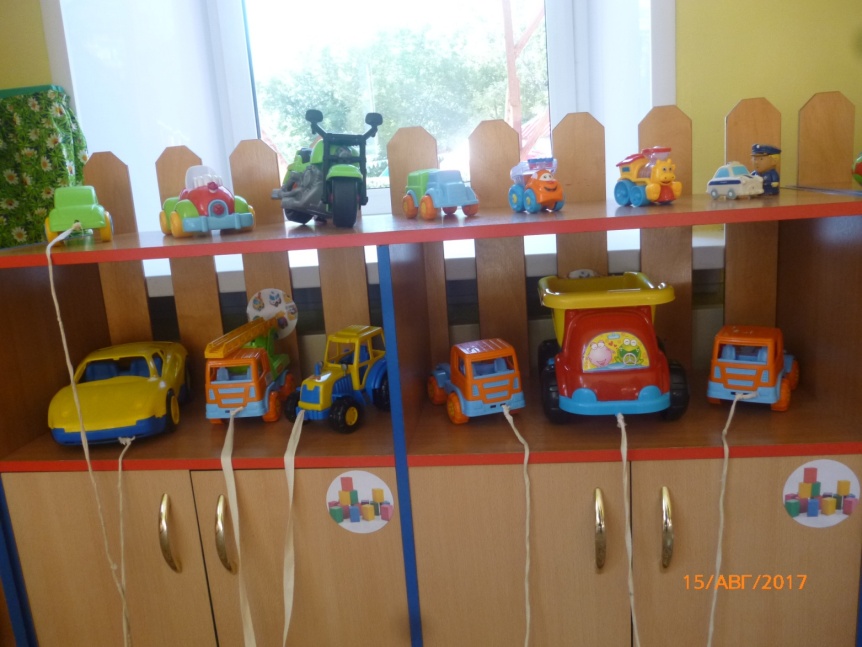 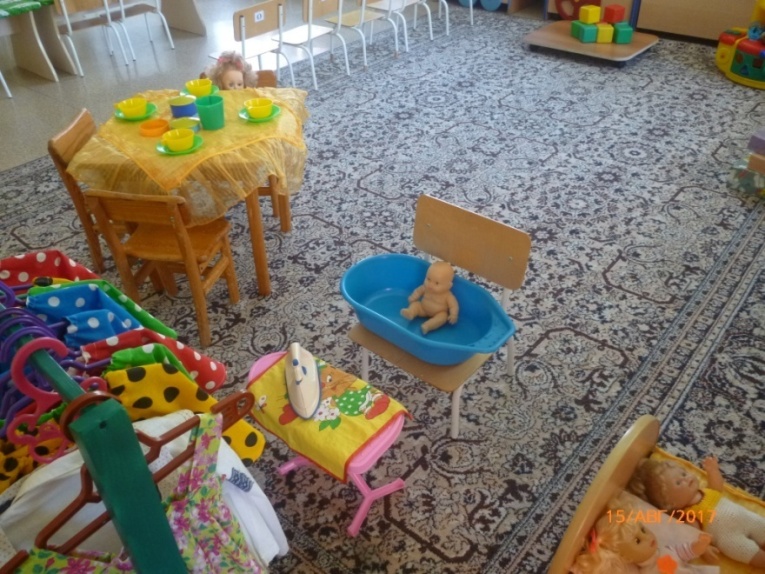 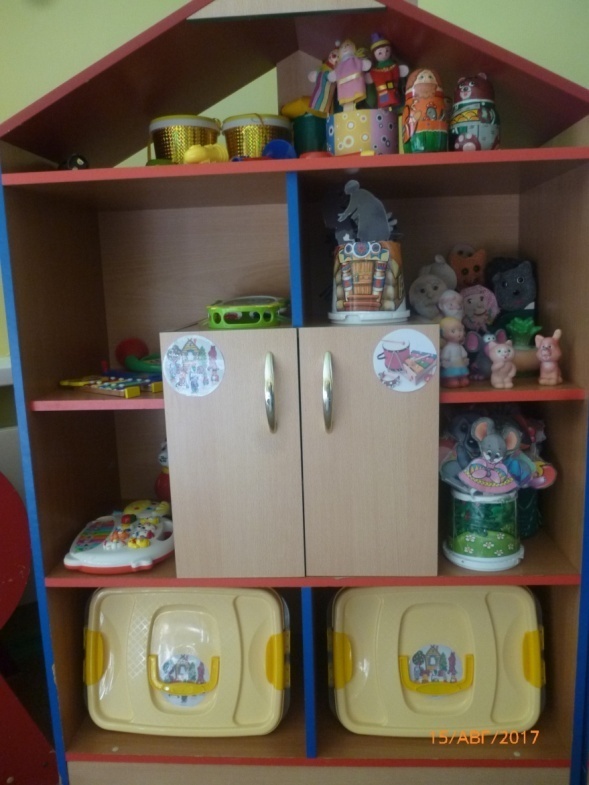 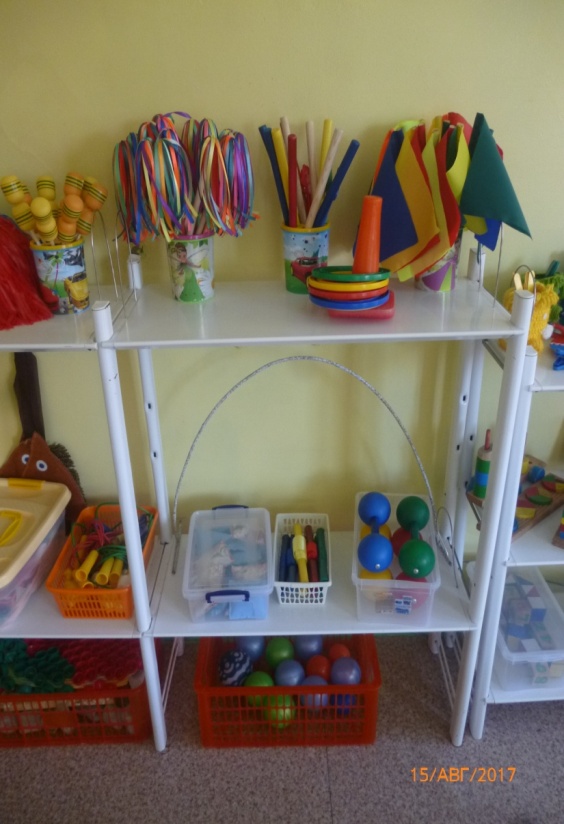 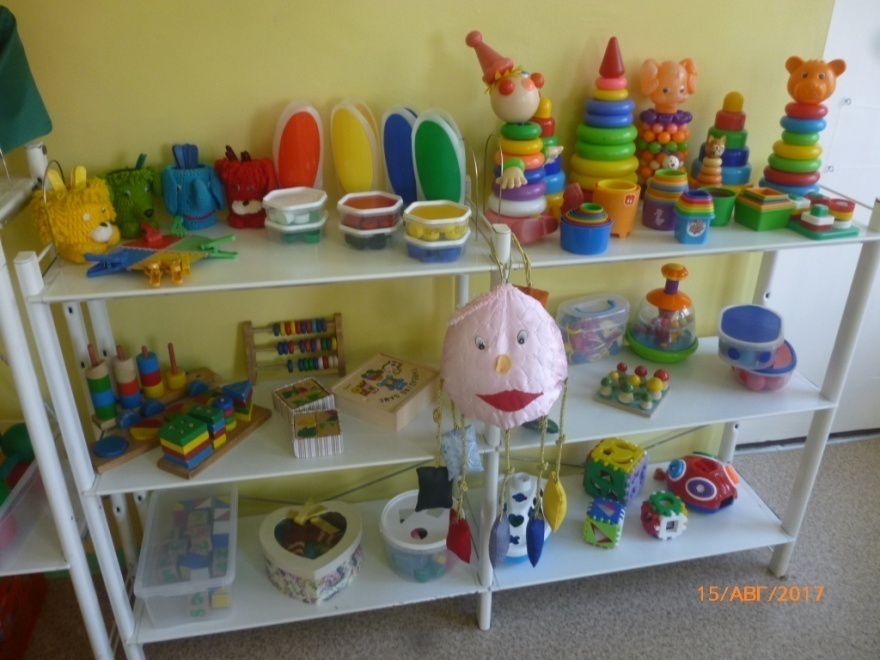 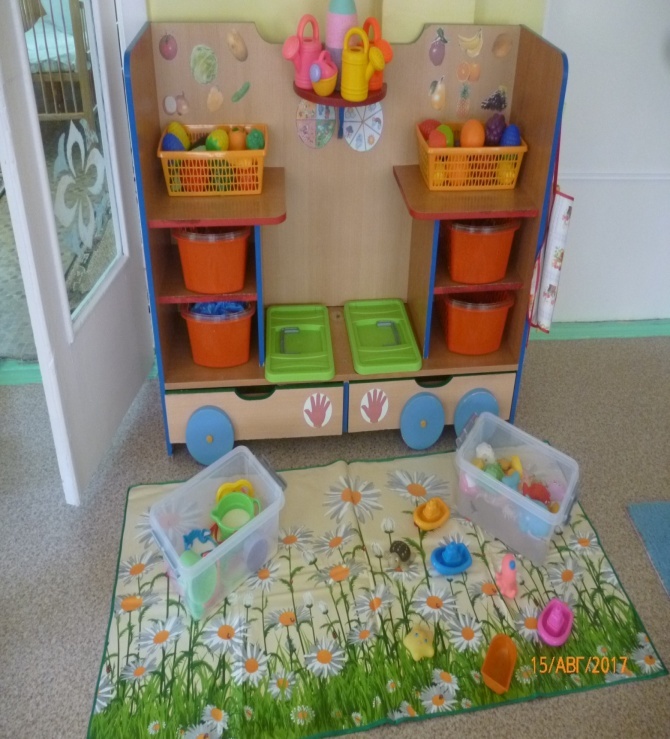 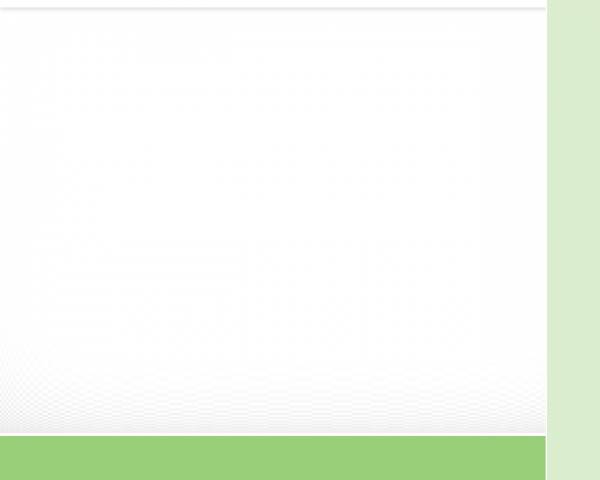 Виды деятельности
предметная деятельность и игры с составными и динамическими  игрушками;

экспериментирование с материалами и веществами (песок, вода, тесто и пр.);

общение с взрослым и совместные игры со сверстниками под руководством взрослого;

самообслуживание и действия с бытовыми предметами-орудиями (ложка, совок, лопатка и пр.);

восприятие смысла музыки, сказок, стихов, рассматривание картинок; 

двигательная активность.
Традиции группы
утро радостных встреч;
  приятная неожиданность;
  доброе слово;
  сладкие вечера;
  улыбнись соседу;
 добрые подарки.
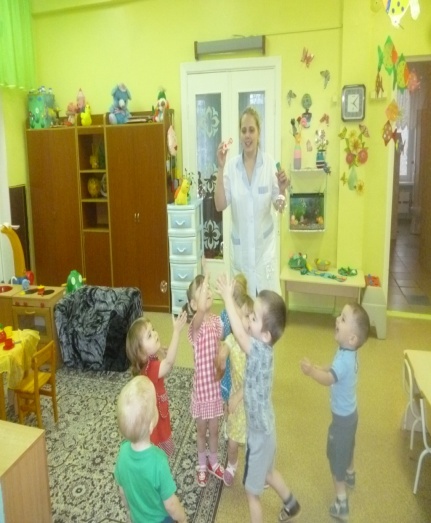 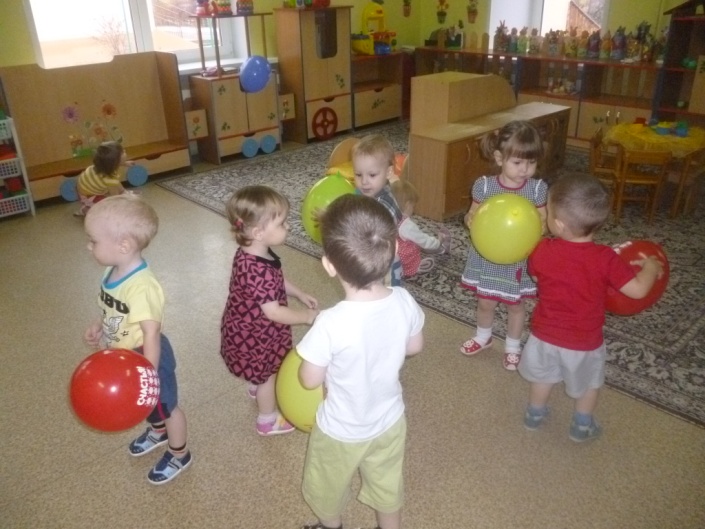 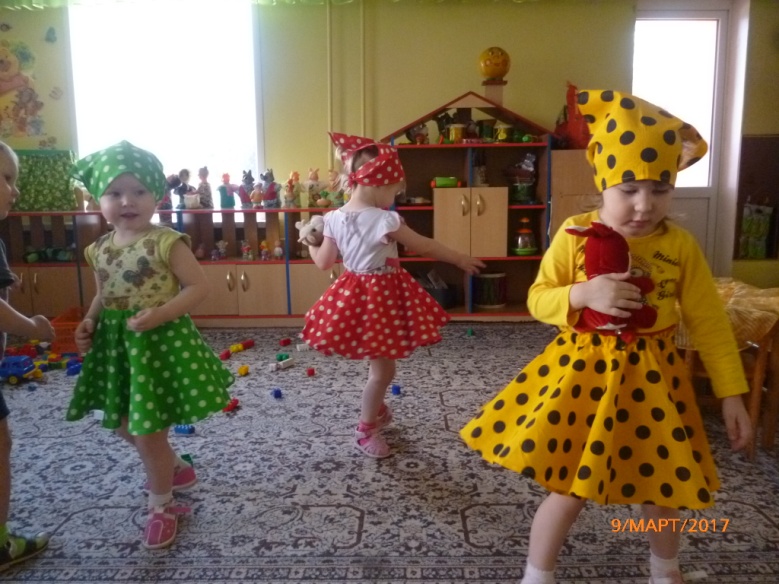 «Здоровый ребенок – успешная и гармоничная личность»
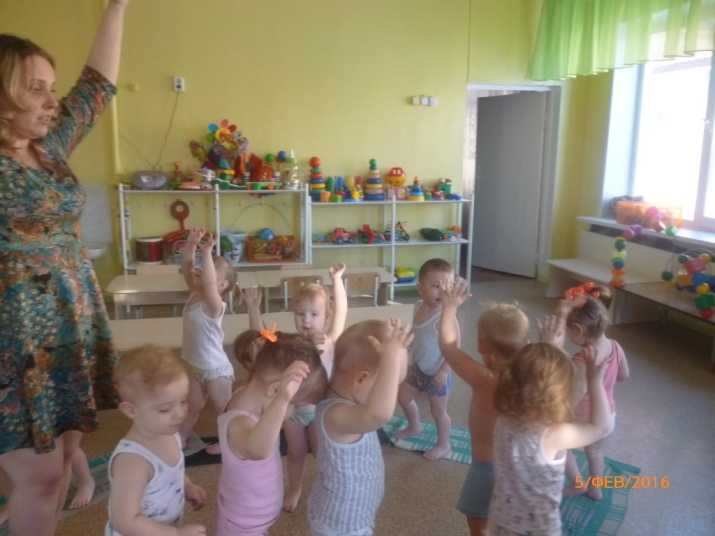 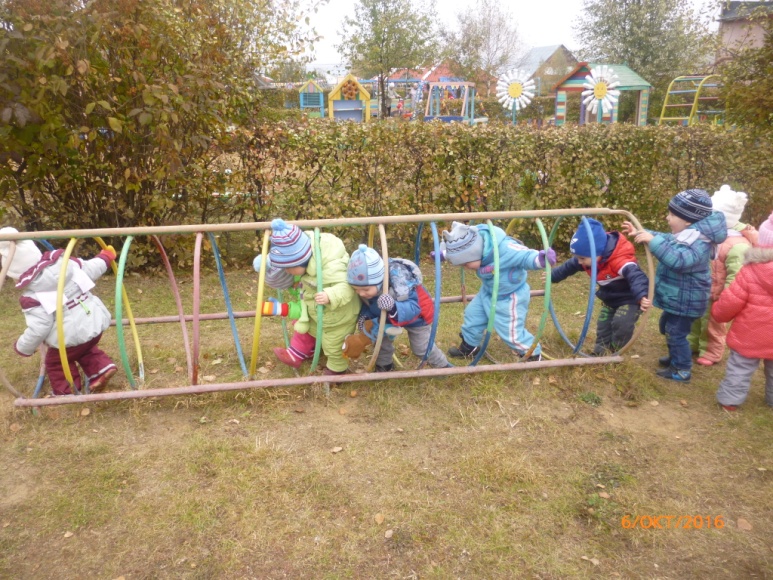 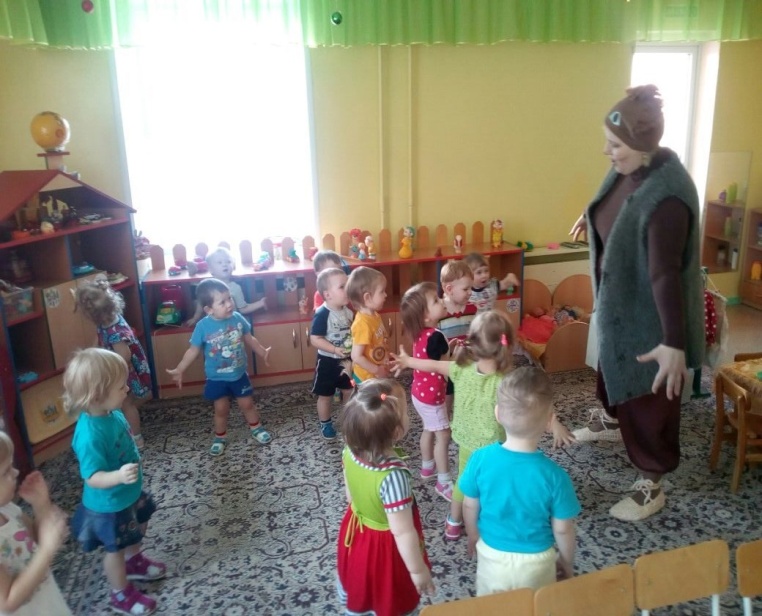 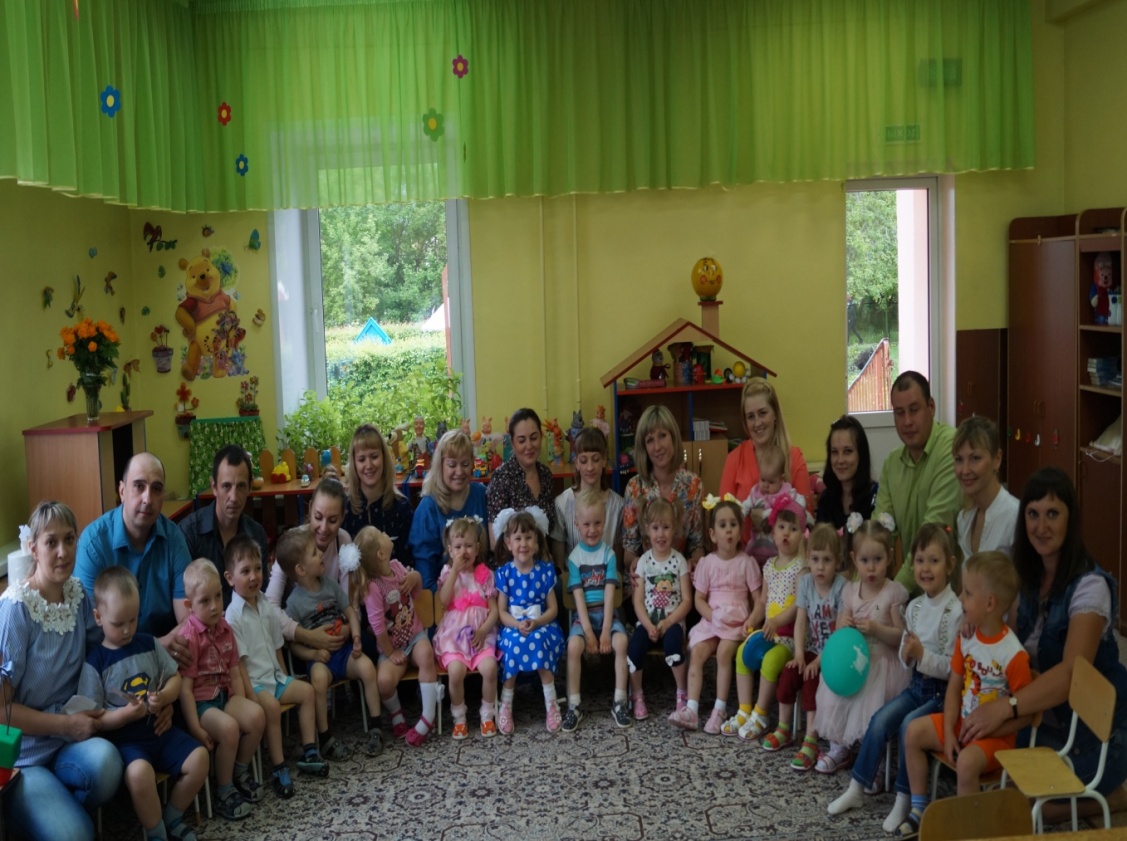 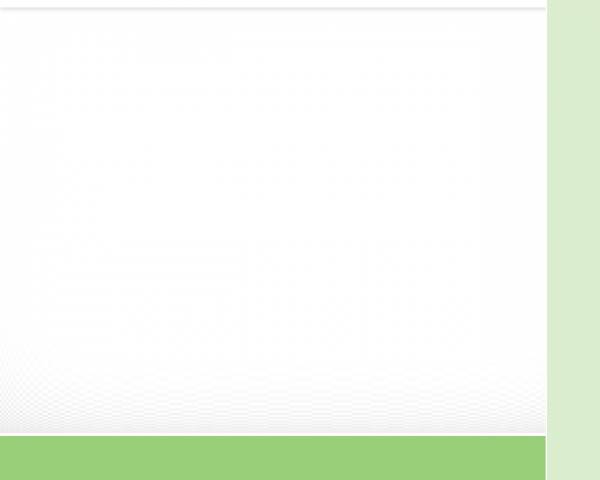 Формы работы с родителями
родительские собрания; 
консультации; 
индивидуальные беседы; 
 проведение совместных праздников;
привлечение к участию в жизни группы;
 анкетирование.
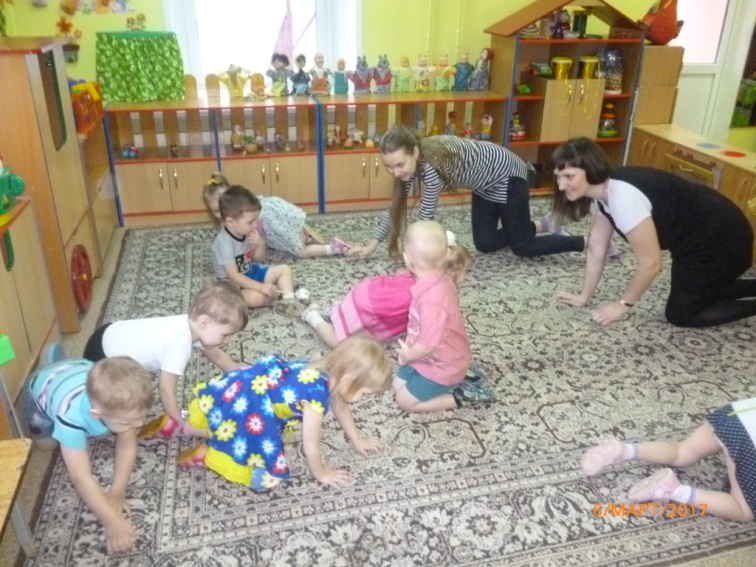 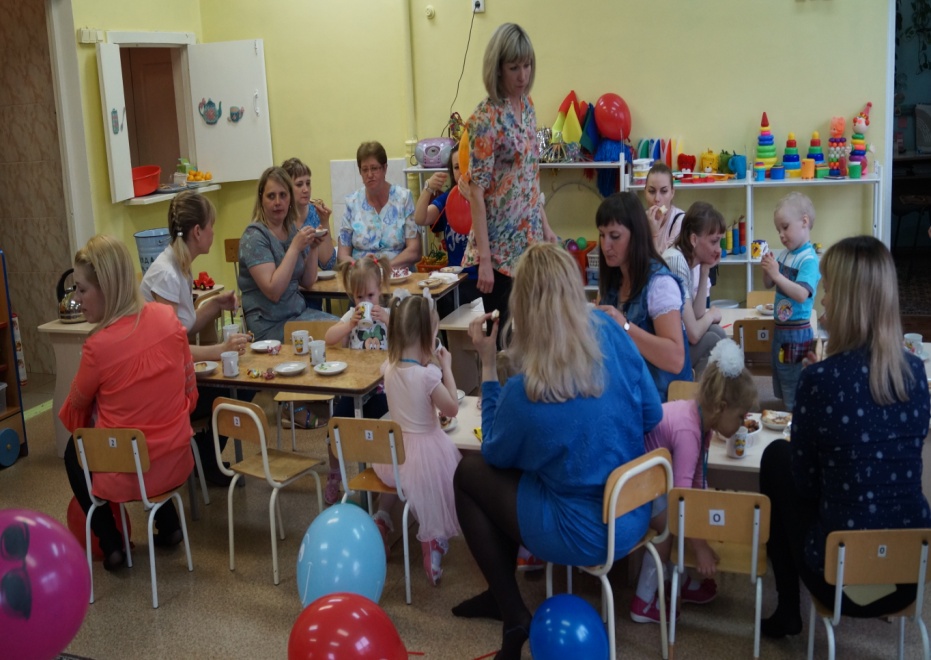 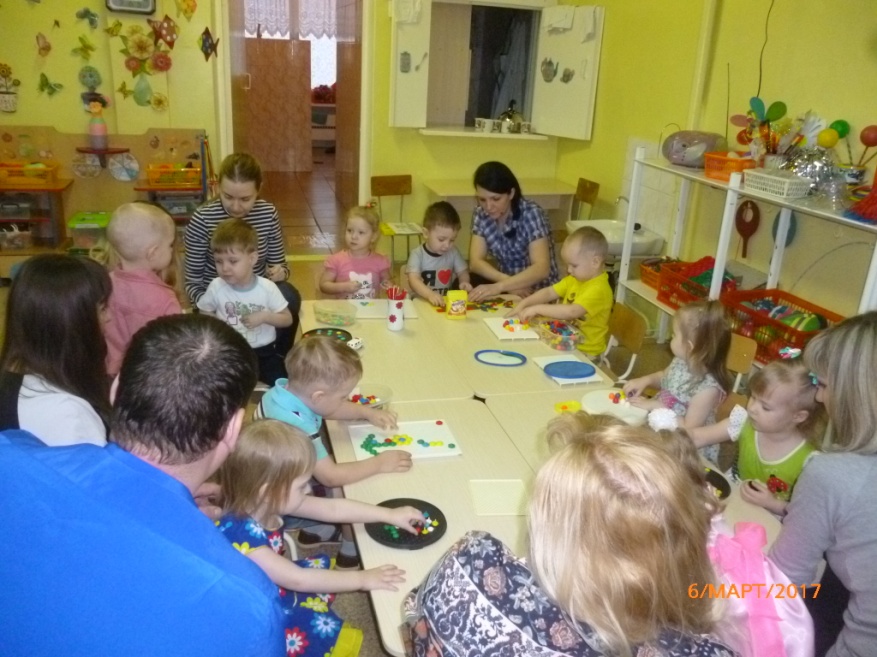 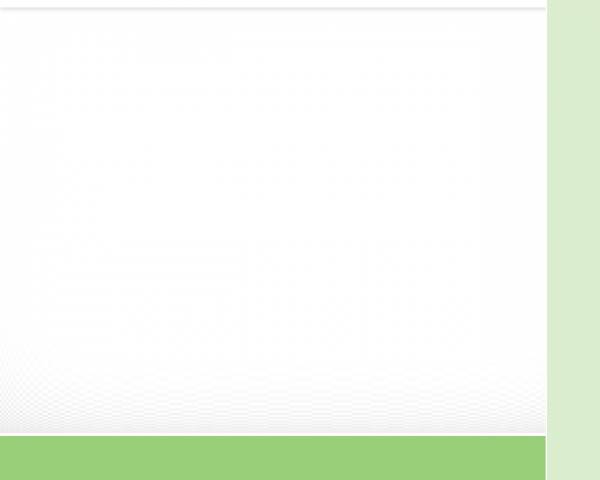 Проект «Играем вместе»
Цель проекта: создать в детском саду необходимые условия для развития ответственных взаимоотношений с семьями воспитанников, обеспечивающих целостное развитие личности дошкольника, повысить компетентность родителей в области воспитания.
Темы совместной деятельности: 
Эмоциональный мир ребёнка (рисовали). 
Сенсорное развитие ребёнка (мозаика).
Влияние музыки на ребёнка (подвижные игры, музыкальные инструменты). 
Пальчиковая гимнастика (показ знакомых, разучивание новых) . 
Книжки для малышек (беседа).  
Итоговое чаепитие.
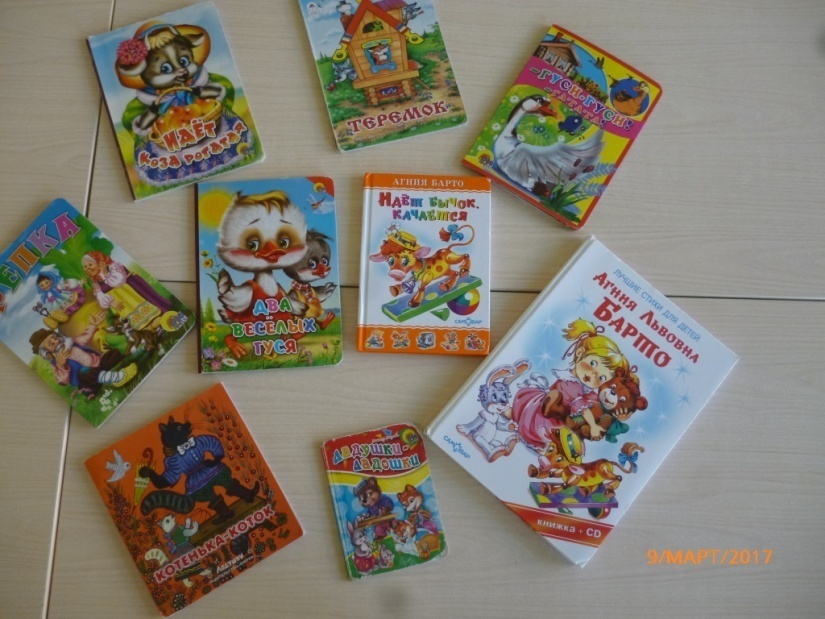 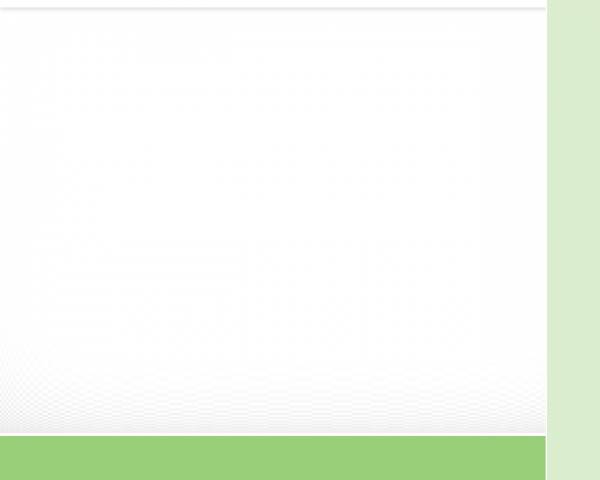 Сенсорное развитие 
детей раннего возраста
Цель: создать условия для обогащения и накопления сенсорного опыта детей в ходе предметно-игровой деятельности через игры с дидактическим материалом.
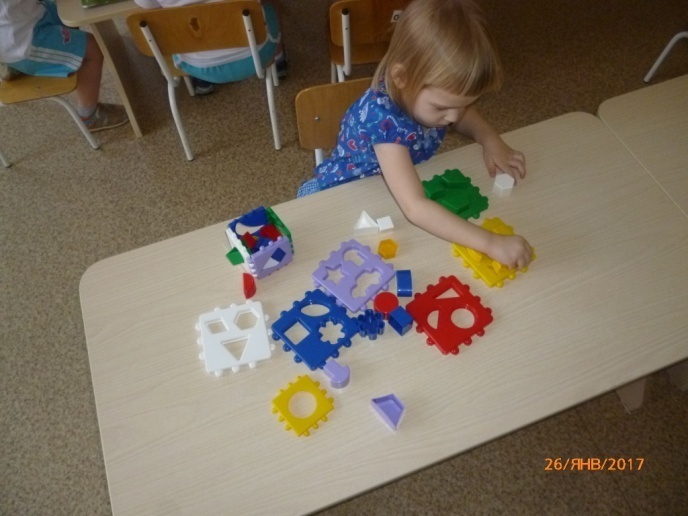 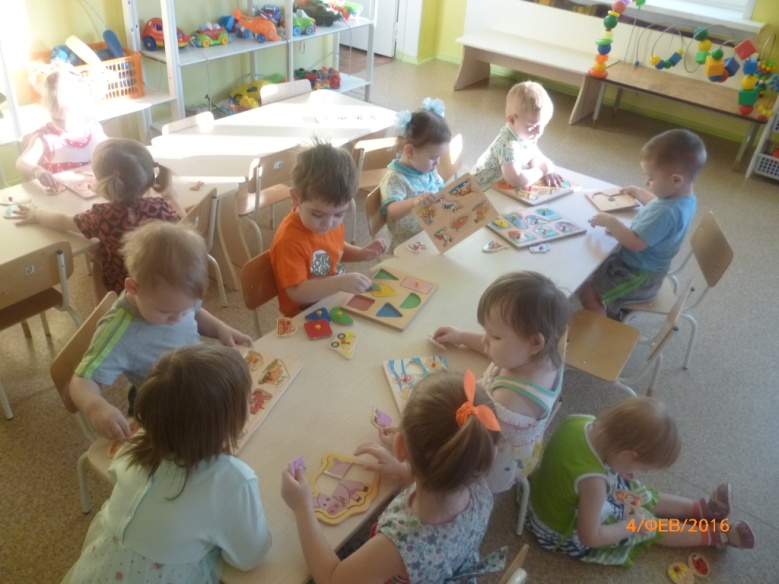 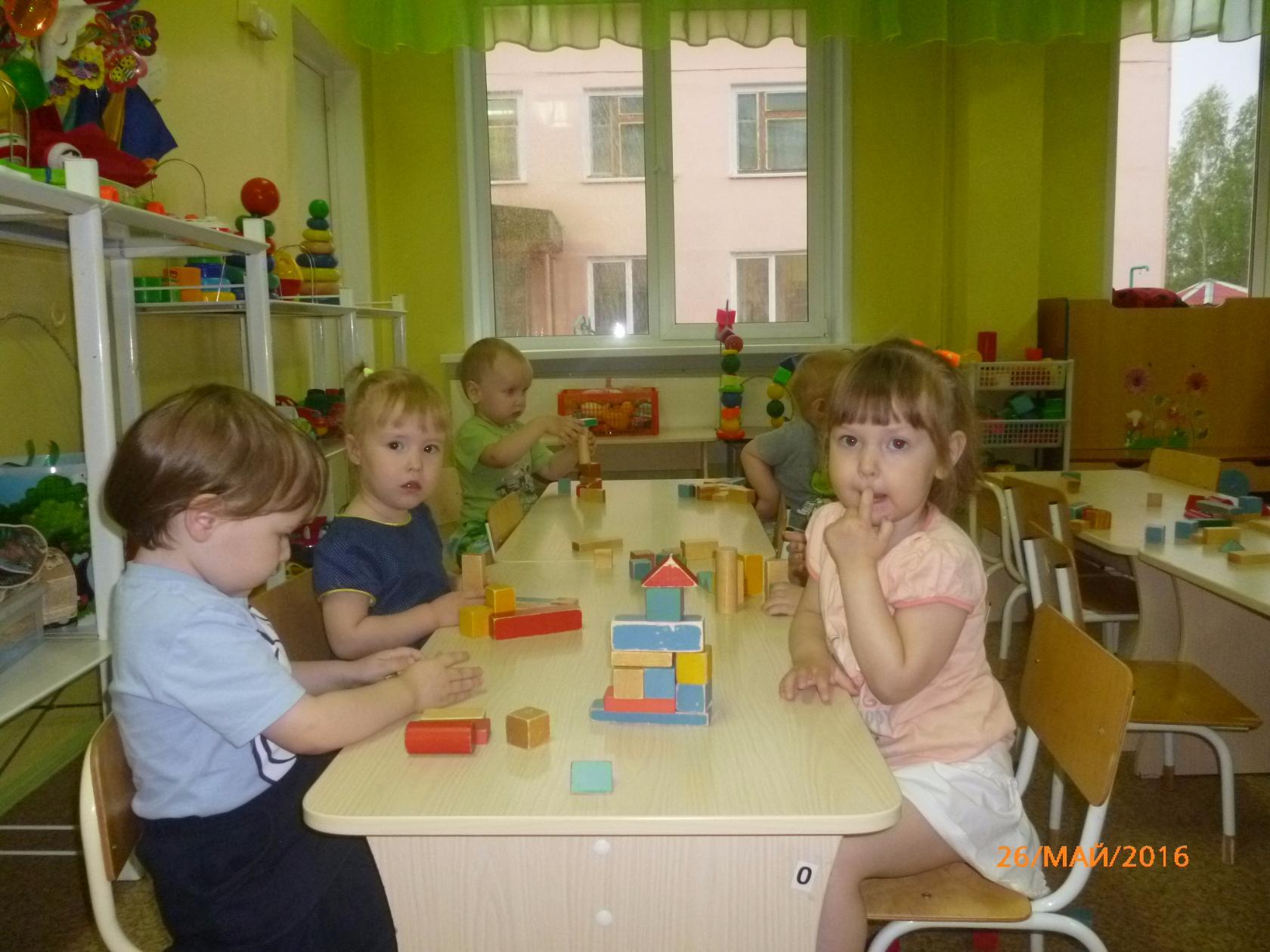 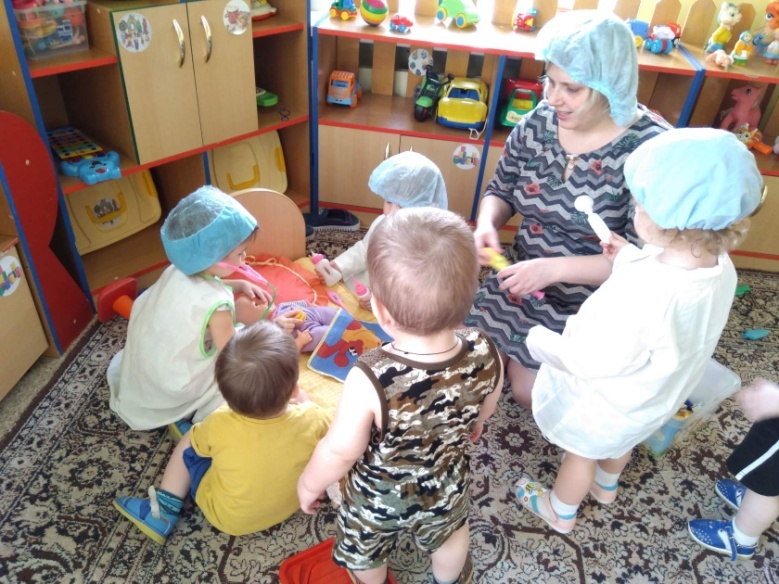 «Не рядом с ребенком, не над ним,
 а вместе!»
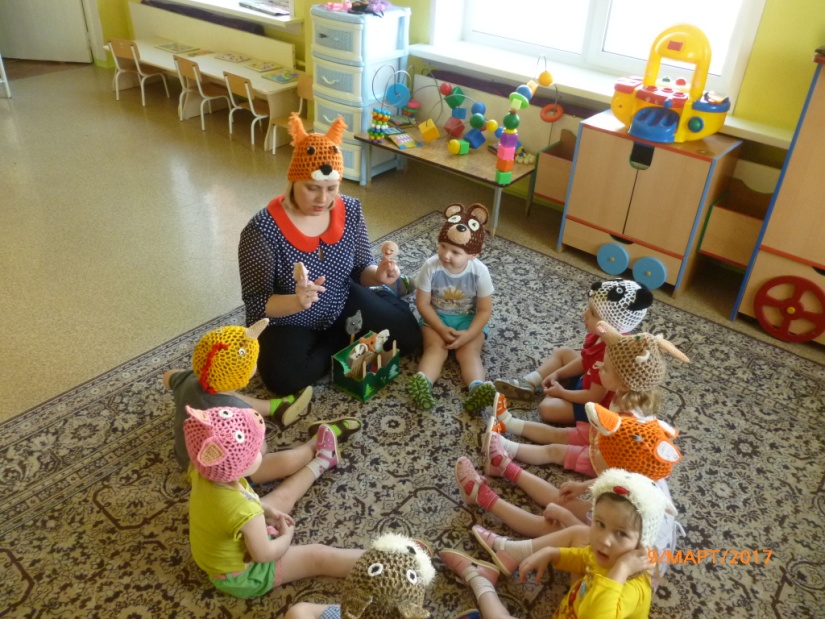 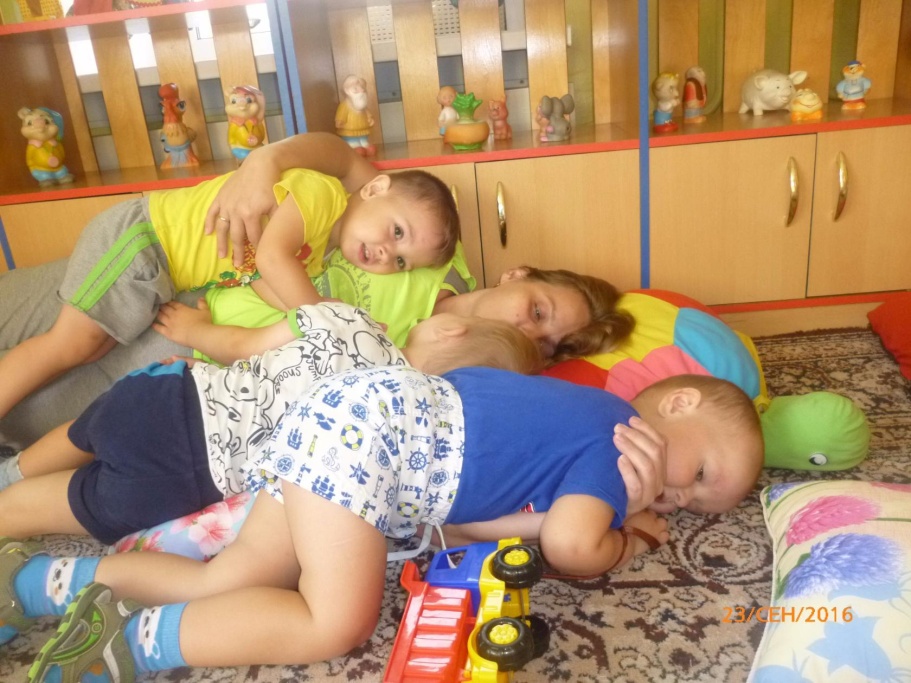 2018г. - открытый показ игровой деятельности детей раннего возраста "Поможем Зайке" в рамках городского методического объединения;
2017г. - стендовый доклад "Играем вместе" в рамках городского методического объединения;
2016г.  - сообщение из опыта работы "Адаптация детей раннего возраста" в рамках ДОУ.
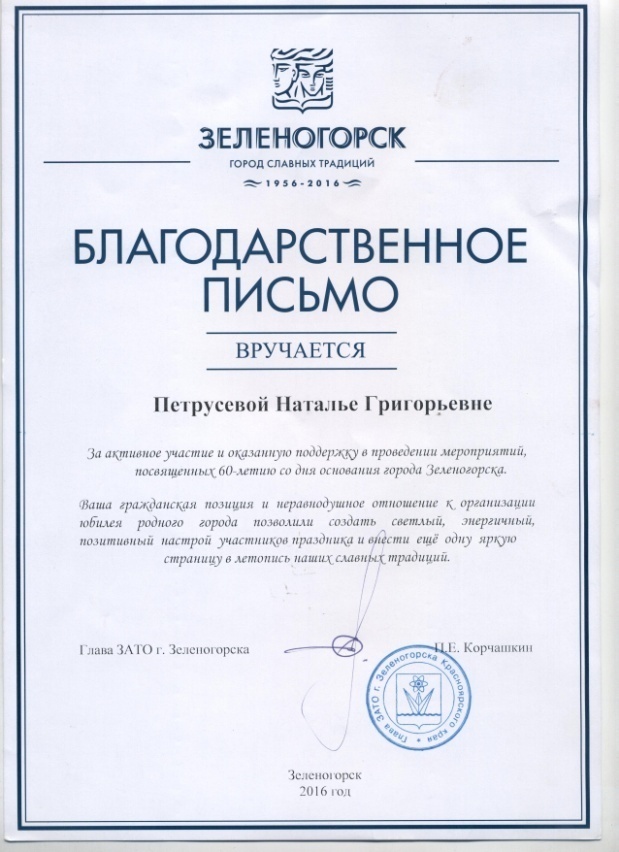 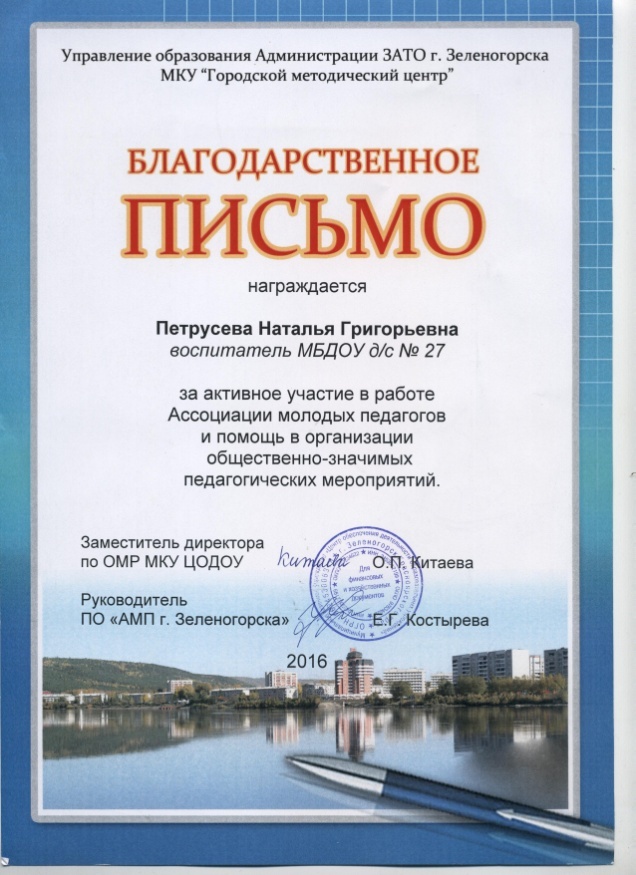 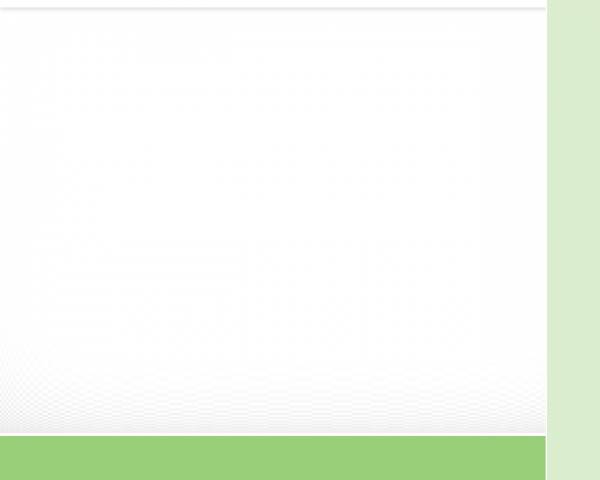 Городской конкурс профессионального мастерства молодых педагогов  
«Профессия педагог 2017»
Основная идея: через видеоклип показать значимость работы воспитателя в жизни детей. Отметить тонкости работы, передать эмоциональное состояние детей в течение дня. 

Тема:  «Один день из жизни воспитателя».
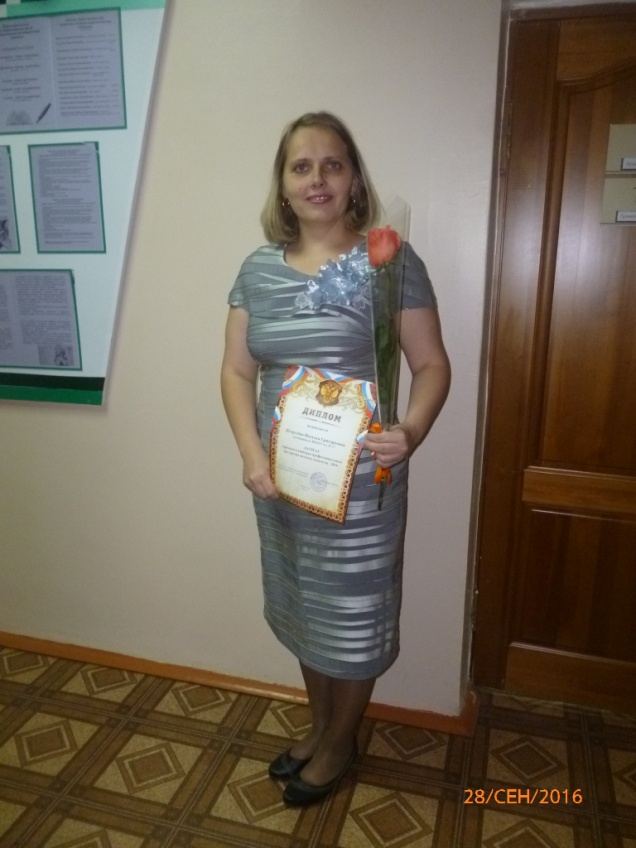 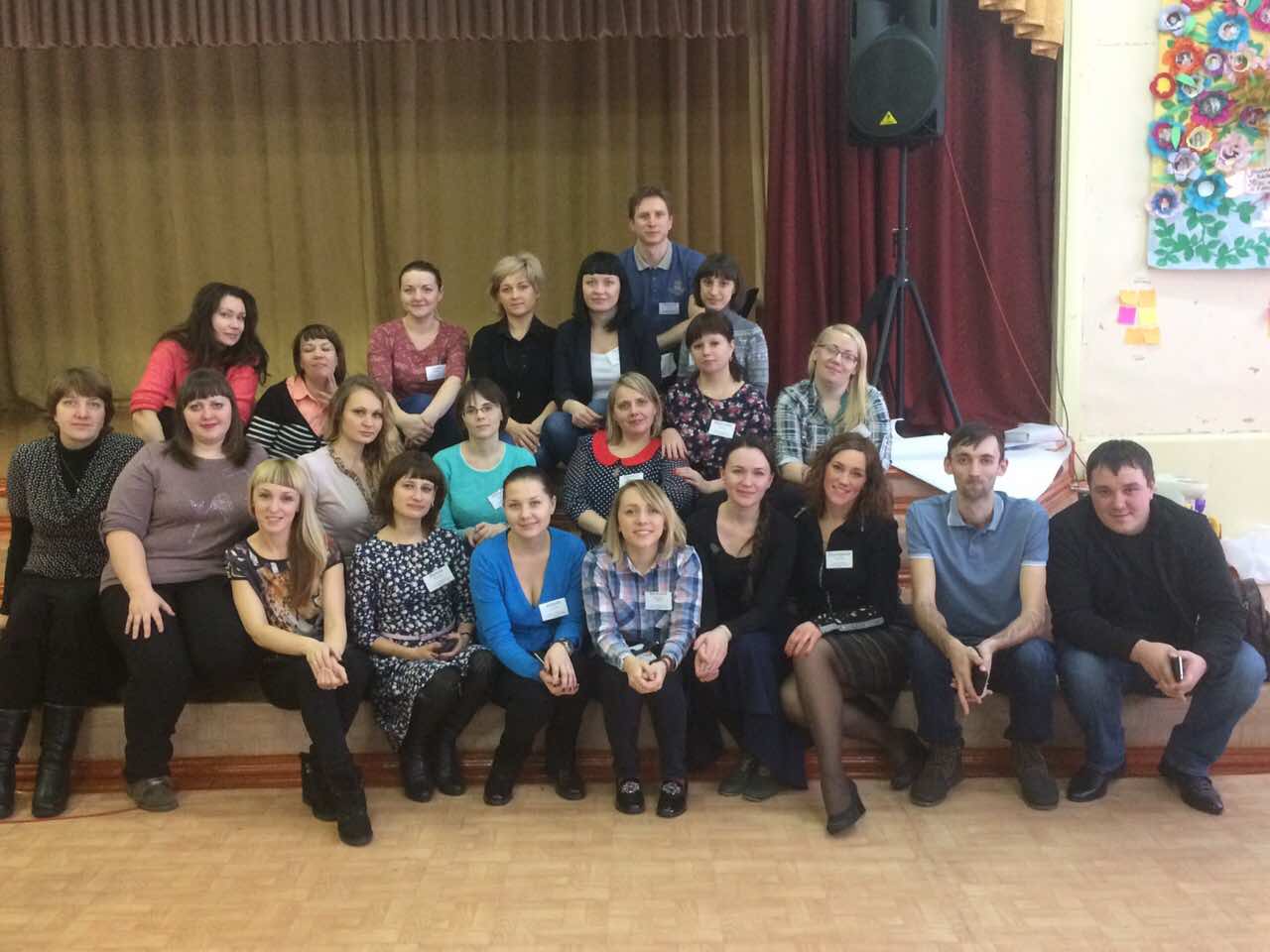 Курсы повышения квалификации
2017г. - ООО "ЗАПАДНО-СИБИРСКИЙ МЕЖРЕГИОНАЛЬНЫЙ ОБРАЗОВАТЕЛЬНЫЙ ЦЕНТР" в объёме 72 часа по теме: "Организация предметно - развивающей среды дошкольника в условиях реализации ФГОС ДО".
Являюсь участником базовых площадок, слушателем интернет-семинаров, вебинаров.
2016г.- свидетельство об обучении по  программе базовой образовательной площадки «Школа начинающего педагога в ДОУ как способ оптимизации вхождения в профессию»;
2016г. - свидетельство об обучении на семинаре - тренинге  «Школа проектирования  «От генерации идей к проекту».
 2016г. - сертификат участника  онлайн  - семинара «ИКТ-компетентность педагога и практические вопросы внедрения и эксплуатации информационной системы образовательного учреждения в соответствии с требованиями ФГОС».
2017г. - сертификат участника курсов «Дизайн-мышление в практике педагога», «Коммуникация, как средство работы педагога», «Эффективная работа в команде».
2016г. - грамота за педагогическое мастерство за многолетний добросовестный труд от администрации МБДОУ д/с 27;
2016г. - диплом за II место во Всероссийском конкурсе "Воспитатель -профессионал";
2016г. - диплом за I место во Всероссийском конкурсе "Игровая деятельность в ДОУ по ФГОС";
2017г. - грамота за  III место в интеллектуальной игре для молодых педагогов
"Логика. Интуиция. Знания";
2017г. - диплом II степени Международная профессиональная олимпиада для работников образовательных организаций "Воспитатель - это звучит гордо";
2017г. - диплом II степени Международная профессиональная олимпиада для работников образовательных организаций "Безопасное поведение детей и подростков на дорогах";
2017г. - диплом II степени Международная профессиональная олимпиада для работников образовательных организаций "Образование детей с особыми образовательными потребностями";
2017г. - диплом  III место в лиге " Дизайн-мышление "первого этапа городских Молодёжных профессиональных педагогических игр;
2018г. - дипломом за I место в лиге "Дизайн-мышление" второго этапа городских Молодёжных профессиональных педагогических игр.
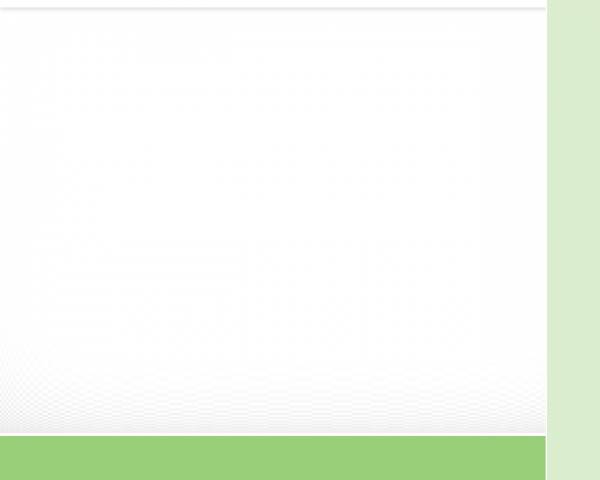 Перспективу дальнейшей деятельности вижу в повышении профессиональной компетентности:
непрерывное пополнение педагогических знаний;
развитие профессиональных компетенций в соответствии с требованиями ФГОС и профстандарта;
 внедрение информационных технологий в воспитательно - образовательный процесс;
работа по теме самообразования.
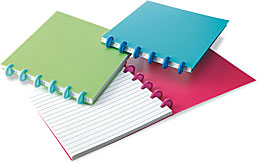 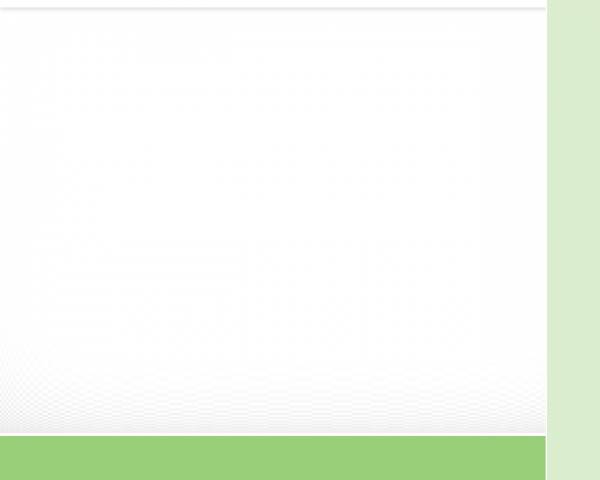 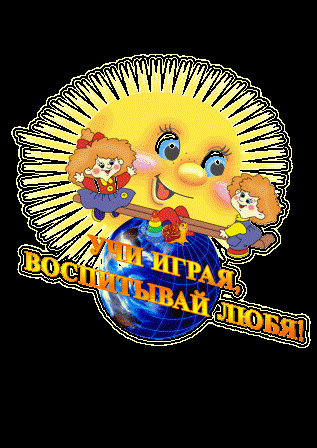 СПАСИБО ЗА ВНИМАНИЕ!